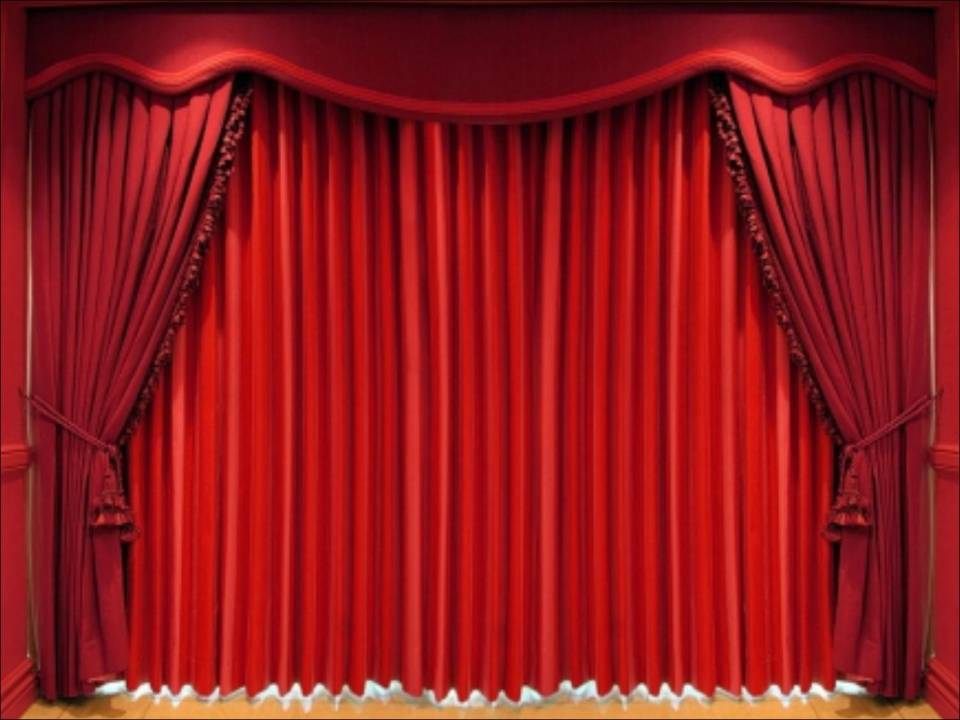 ВИДИ ЛЯЛЬОК
Лялька маріонетка
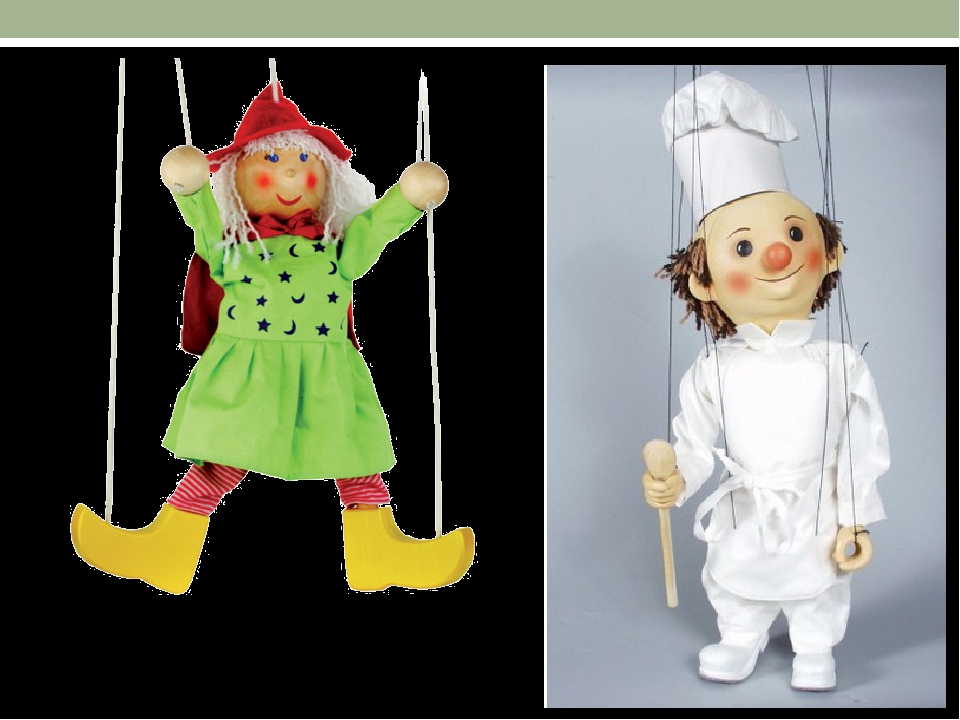 Планшетна лялька
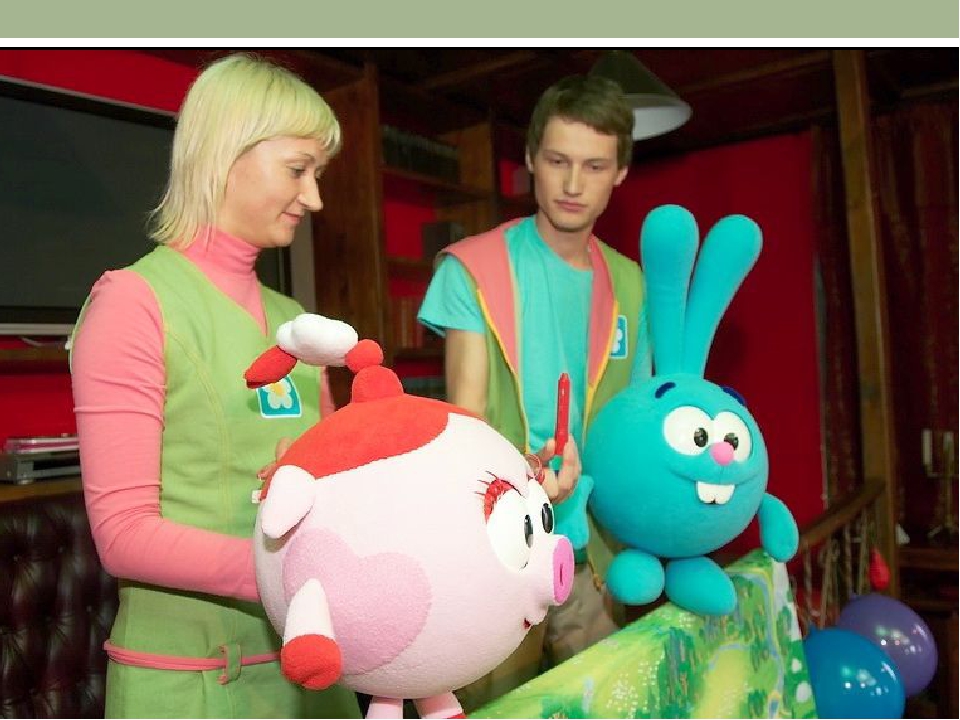 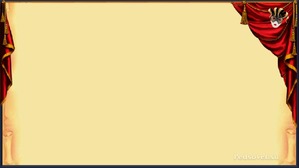 Ляльки велікани
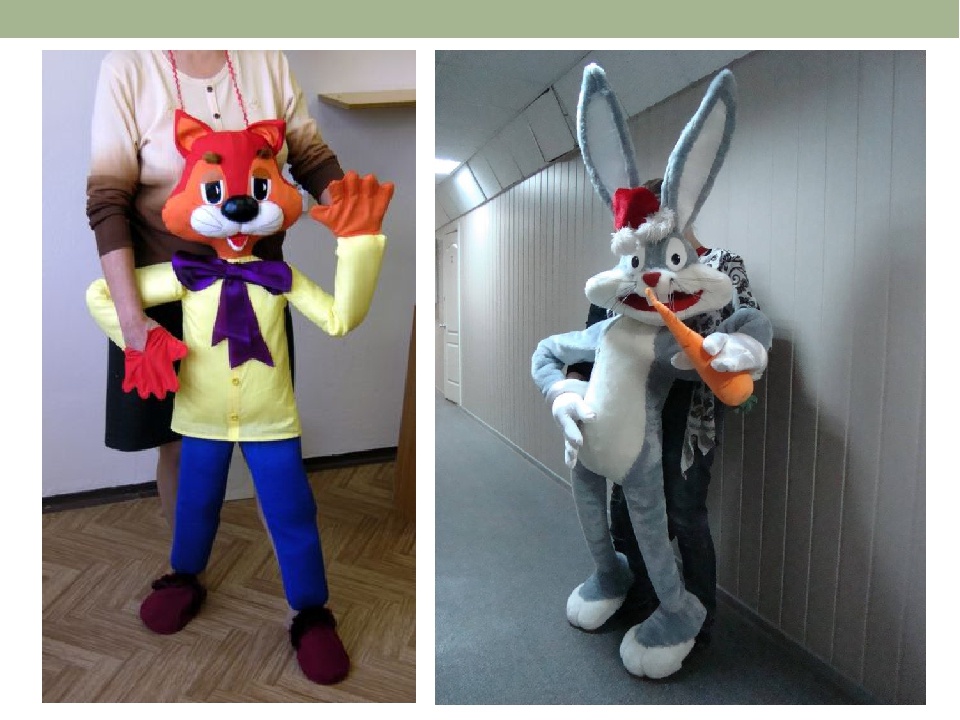 Тростинова (яванська) лялька
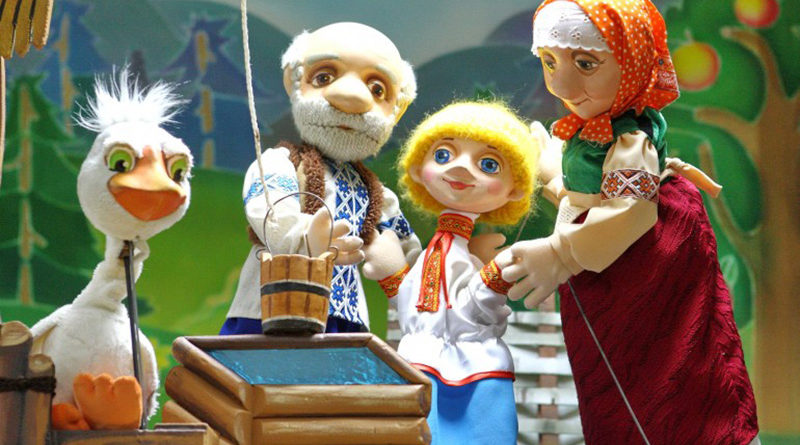 Лялька театру тіней
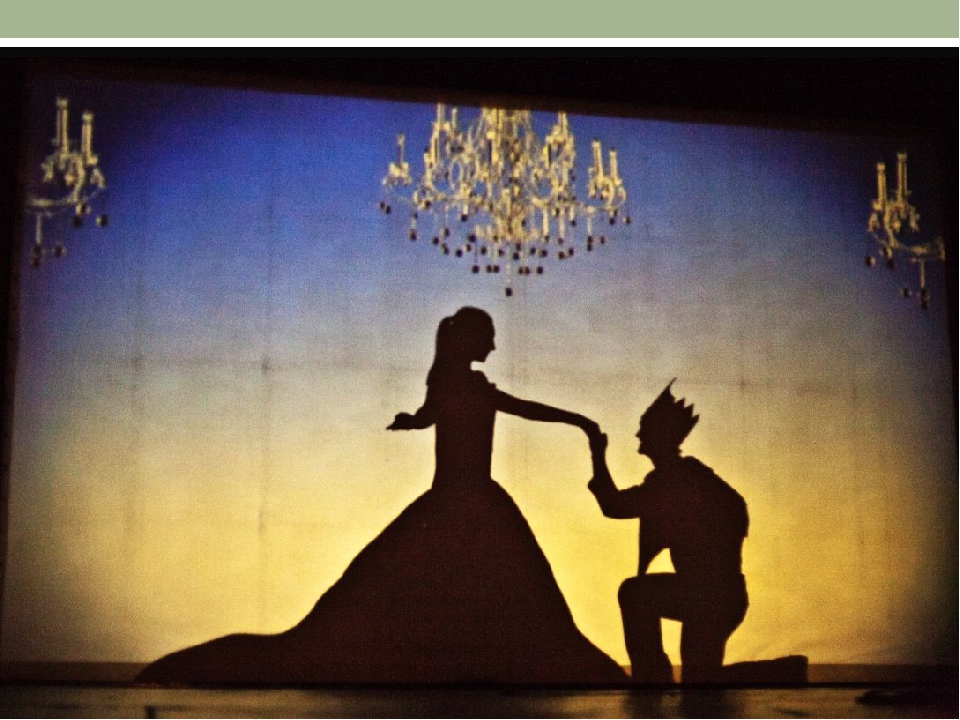 Оригінальна лялька — «пальцева»
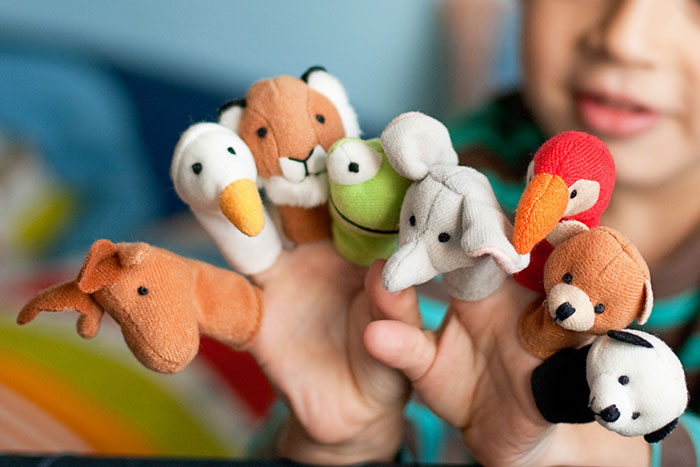 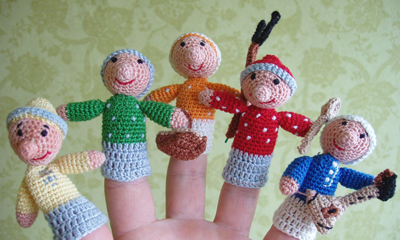 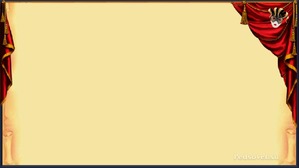 Лялька перчаточна
Дякую за увагу!
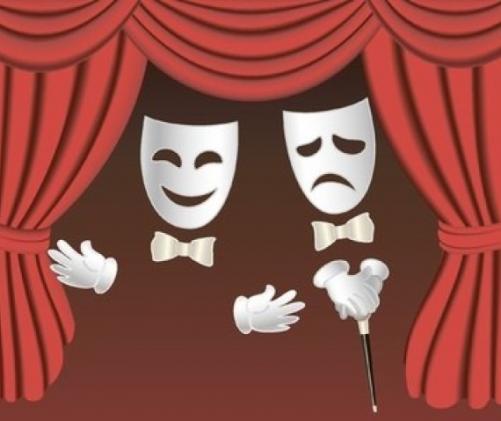